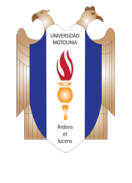 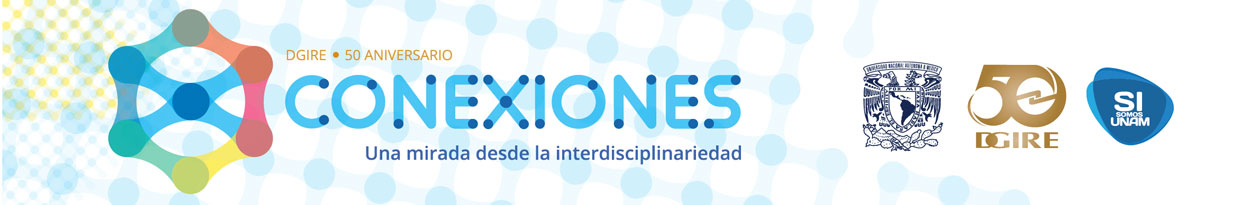 Portafolio de Evidencias
Equipo número 1
Proyecto Interdisciplinario
Riesgos en la Socialización Digital
CUADRO DE ANÁLISIS DE LA INTERDISCIPLINARIEDAD
CUADRO DE ANÁLISIS DEL APRENDIZAJE COOPERATIVO
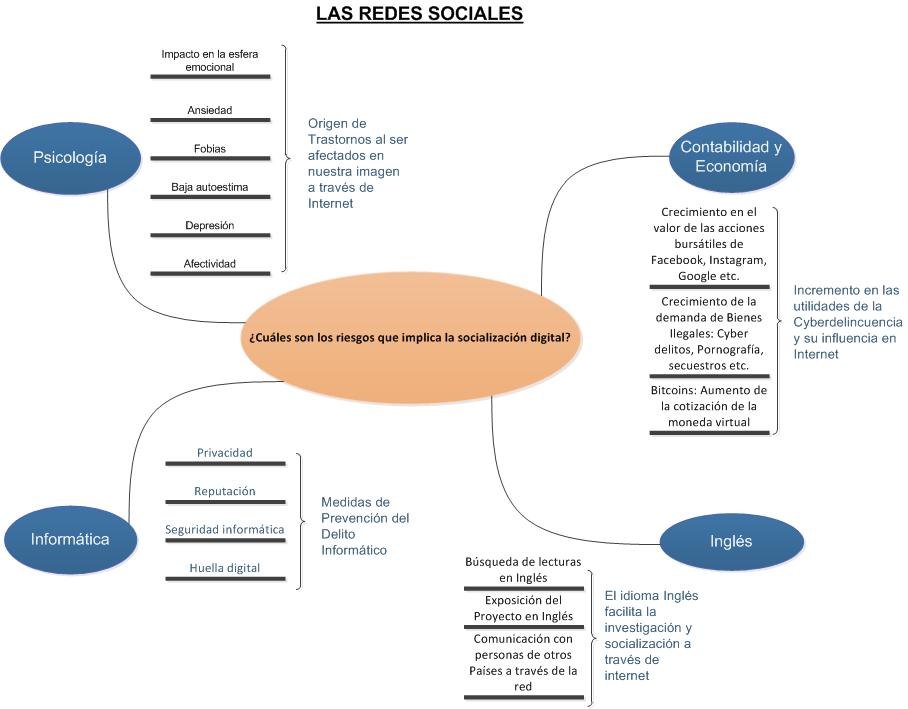 Riesgos en la Socialización Digital
Trabajo interdisciplinario
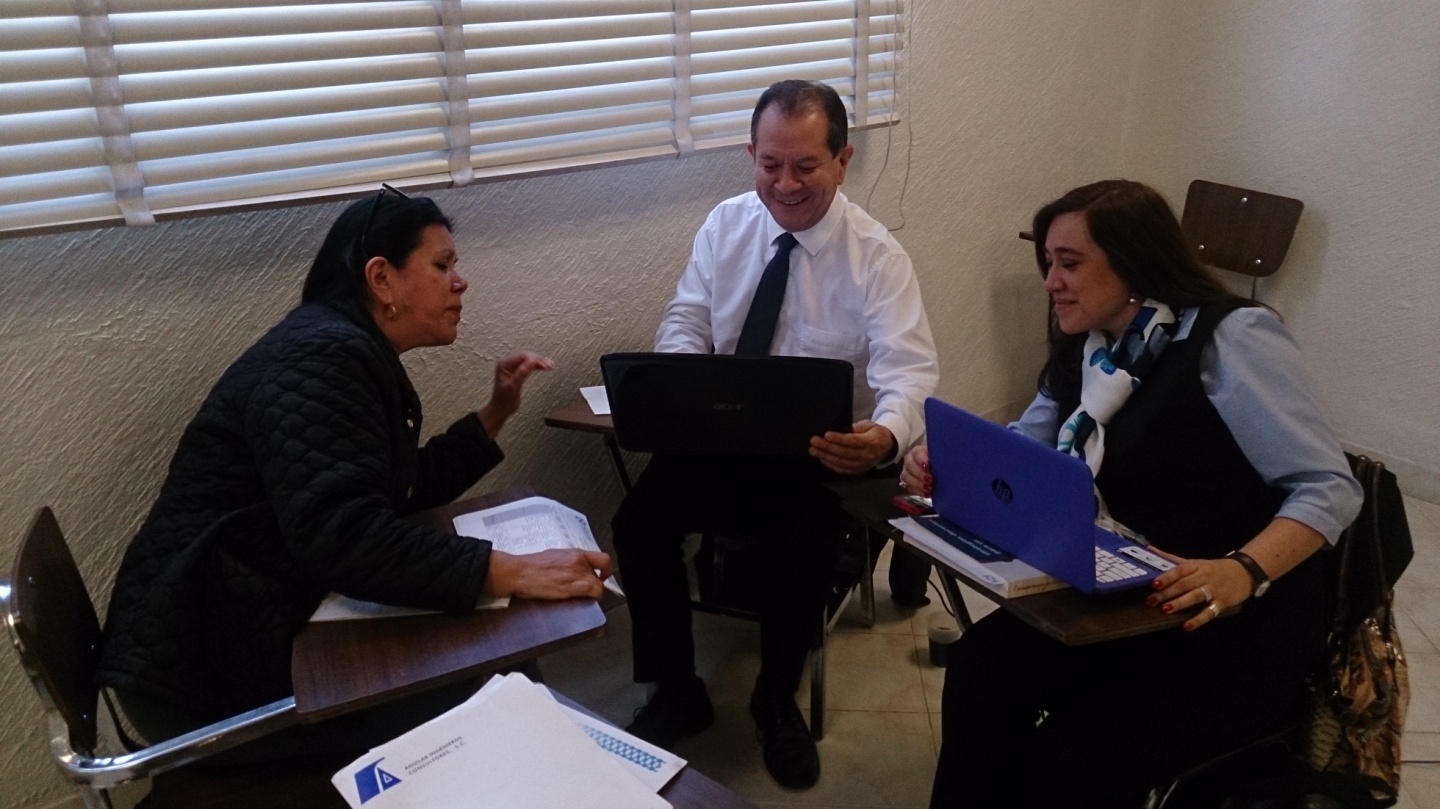